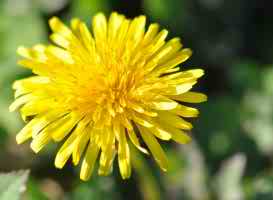 স্বাগতম
শিক্ষক পরিচিতি
মোঃ রফিকুল আলম সরকার
প্রভাষক, রসায়ন বিভাগ
নাগেশ্বরী মহিলা কলেজ, কুড়িগ্রাম।
ID: rafiqulalam.nmc
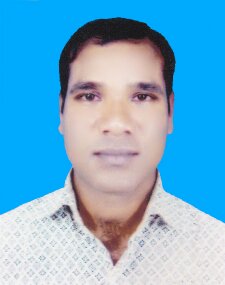 শ্রেণিঃ দ্বাদশবিষয়ঃ রসায়ন ২য় পত্রঅধ্যায়ঃ তৃতীয়(পরিমাণগত রসায়ন)পাঠঃ টাইট্রেশনআজকের পাঠঃ অম্ল-ক্ষারক টাইট্রেশন
পাঠ পরিচিতি
পূর্বজ্ঞ্যান যাচাই
নিচের চিত্রে কী দেখতে পাচ্ছ?
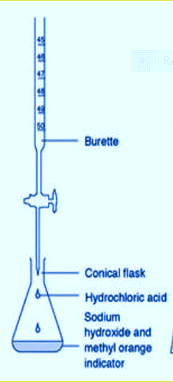 উত্তরঃ টাইট্রেশন করার দৃশ্য।
শিখন ফল
এই পাঠ শেষে শিক্ষার্থীরা ...
১। অম্ল-ক্ষারক টাইট্রেশন কী তা জানতে পারবে।
২। অম্ল-ক্ষারক ট্রাইট্রেশনে কী কী যন্ত্র প্রয়োজন তা বলতে পাড়বে।
৩। অম্ল- ক্ষারক টাইট্রেশন পদ্ধতি বর্ণনা করতে পাড়বে।
অম্ল-ক্ষারক টাইট্রেশন
জানা ঘনমাত্রা বিশিষ্ট অম্ল বা ক্ষারকের সাথে অজানা ঘনমাত্রা বিশিষ্ট ক্ষার বা অম্লের সাথে প্রশমন বিক্রিয়া ঘটিয়ে উপযুক্ত নির্দেশকের উপস্থিতিতে বিক্রিয়ার শেষ বিন্দু নির্ণয় পূর্বক ঐ অজানা ঘনমাত্রার অম্ল বা ক্ষারক দ্রবণটির ঘনমাত্রা নির্ণয়ের পদ্ধতিকে অম্ল-ক্ষারক টাইট্রেশন বলে।
টাইট্রেশনে ব্যবহৃত যন্ত্র
টাইট্রেশনে ব্যবহৃত যন্ত্রগুলো হচ্ছে ...
১। বুরেট
২। পিপেট
৩। কনিক্যাল ফ্লাস্ক
৪। আয়তনিক ফ্লাস্ক
৫। বিকার
৬। ড্রপার
টাইট্রেশনে ব্যবহৃত কিছু যন্ত্রের প্রয়োগ
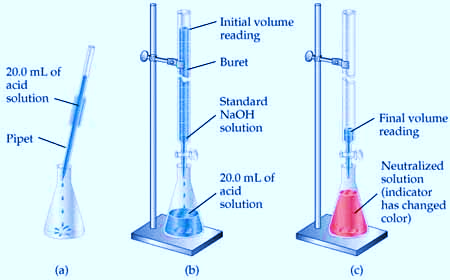 টাইট্রেশনে ব্যবহৃত রাসায়নিক পদার্থ
টাইট্রেশনে ব্যবহৃত রাসায়নিক পদার্থ হচ্ছে ...
১। এসিড
২। ক্ষারক
৩। নির্দেশক
অম্ল-ক্ষারক নির্দেশক
যেসব রাসায়নিক পদার্থ কোনো অম্ল-ক্ষারক প্রশমন বিক্রিয়ায় সামান্য পরিমাণ উপস্থিত থেকে নিজেদের বর্ণ পরিবর্তনের মাধ্যমে ঐ অম্ল-ক্ষারক প্রশমন বিক্রিয়ার সমাপ্তি বিন্দু নির্দেশ করে তাদেরকে নির্দেশক বলে।
   মিথাইল অরেঞ্জ, মিথাইল রেড, ফেনলফথেলিন, লিটমাস প্রভূতি হচ্ছে নির্দেশক।
একক কাজ
অম্ল-ক্ষারক টাইট্রেশন কী?
জোড়ায় কাজ
অম্ল-ক্ষারক ট্রাইট্রেশনে কী কী যন্ত্র প্রয়োজন তা লিখ।
দলীয় কাজ
অম্ল- ক্ষারক টাইট্রেশন পদ্ধতি বর্ণনা লিখ।
মুল্যায়ন কাজ
১। অম্ল-ক্ষারক টাইট্রেশন কী?
২। নির্দেশক কাকে বলে?
৩। অম্ল-ক্ষারক ট্রাইট্রেশনে কী কী যন্ত্র প্রয়োজন?
বাড়ীর কাজ
অম্ল- ক্ষারক টাইট্রেশন পদ্ধতির বর্ণনা লিখে নিয়ে আসবে।
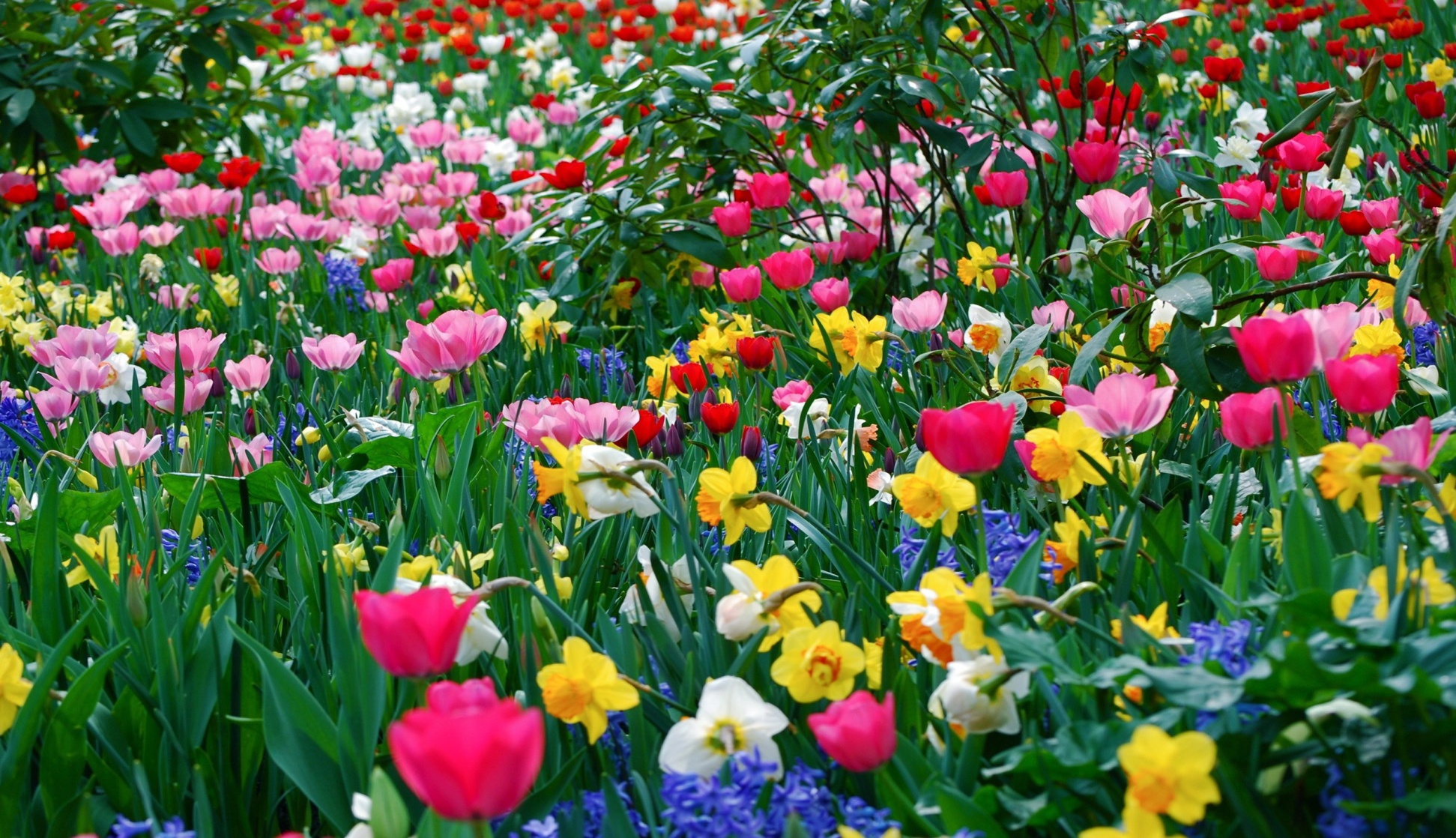 ধন্যবাদ